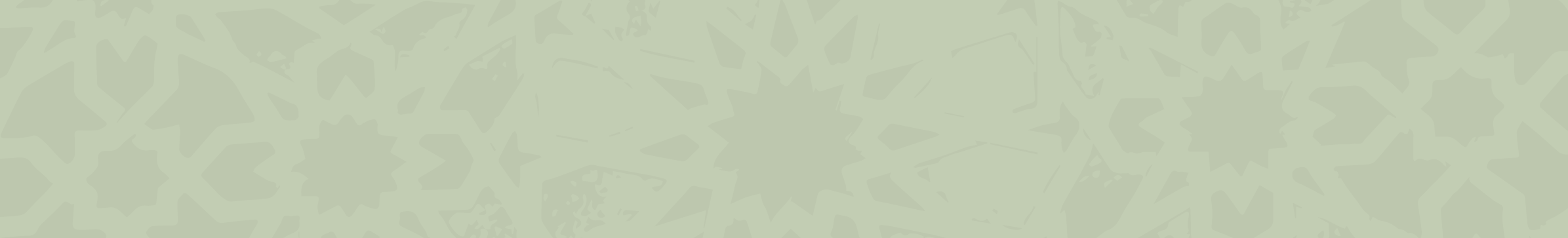 We have standard quality service in public
EXPLORATIONS
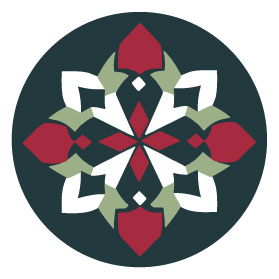 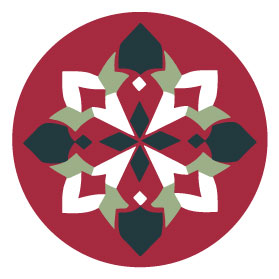 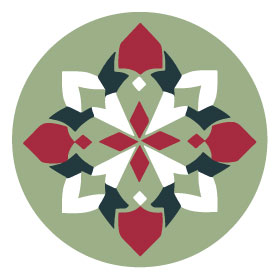 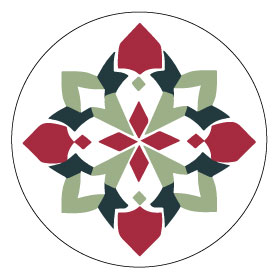 Vitamin A
40%
farmers ensure that we will bring the best of the market to your
Suitable for all categories business and personal
Blue Two
Suitable for all categories business and personal presentation farmers ensure that we will bring the
Suitable for all categories business and personal presentation farmers ensure that we will bring the
Suitable for all categories business and personal presentation farmers ensure that we will bring the
Suitable for all categories business and personal presentation farmers ensure that we will bring the
Vitamin B
Blue One
15%
Suitable for all categories business and personal
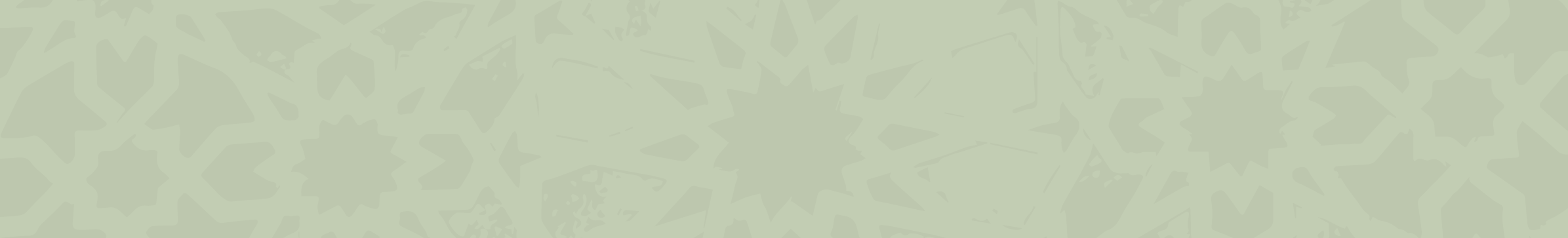 Delicious
Delicious
Delicious
farmers ensure that we will bring the best of the
farmers ensure that we will bring the best of the
farmers ensure that we will bring the best of the
farmers ensure that we will bring the best of
farmers ensure that we will bring the best of